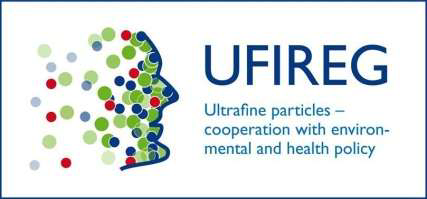 UFIREG - EVROPSKI RAZISKOVALNI PROJEKT ZA PREUČEVANJE ULTRAFINIH DELCEV IN VPLIVA NA ZDRAVJE
Mag. Simona Uršič, Andrej Uršič, Matevž Gobec
Zavod za zdravstveno varstvo Celje
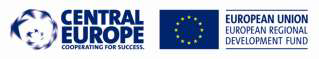 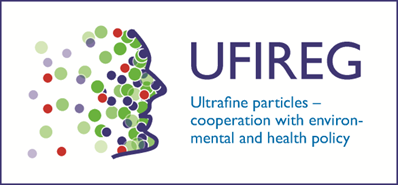 Projekt UFIREG financira Evropska unija
Nosilec projekta je Tehniška univerza Dresden
Sodelujoči: strokovnjaki s področja varstva okolja/onesnaževanja zraka in javnega zdravja iz štirih evropskih držav (Nemčije, Češke, Slovenije, Ukrajine)
Trajanje projekta: julij 2011 do konec 2014
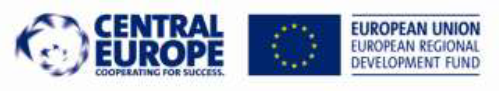 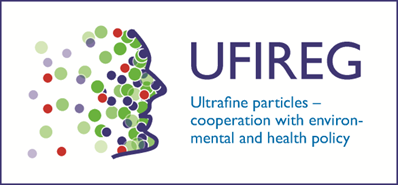 UFP (UltraFini) delci
1.000 krat manjši od premera človekovega lasu
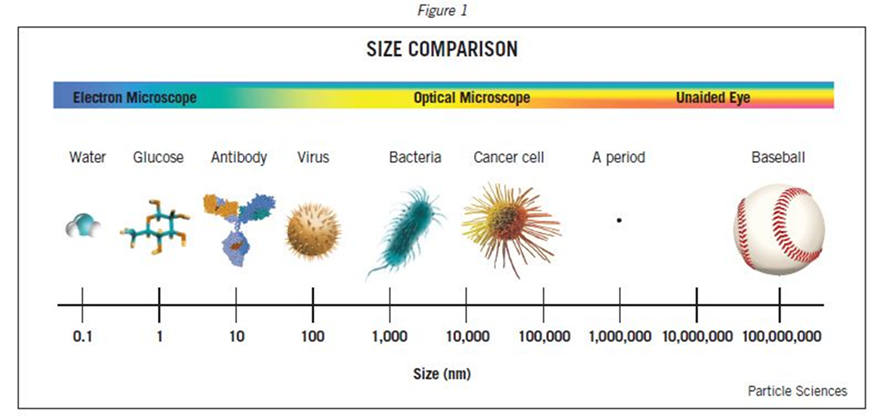 Velikostni razredi:
10-20nm
20-30nm
30-50nm
50-70nm
70-100nm
100-200nm
200-800nm
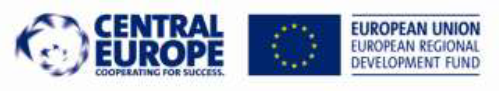 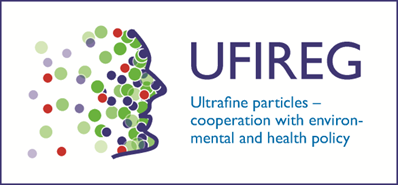 UFP (UltraFini delci)
Nastanek UFP:
Tvorijo se iz plinov
Nastajajo v procesih izgorevanja (avtomobilski izpušni plini, izpusti ogrevalnih sistemov, industrijski  odpadni  plini) - sajasti delci 
Možnost vezave zdravju škodljivih snovi (policiklični aromatski ogljikovodiki…)
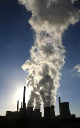 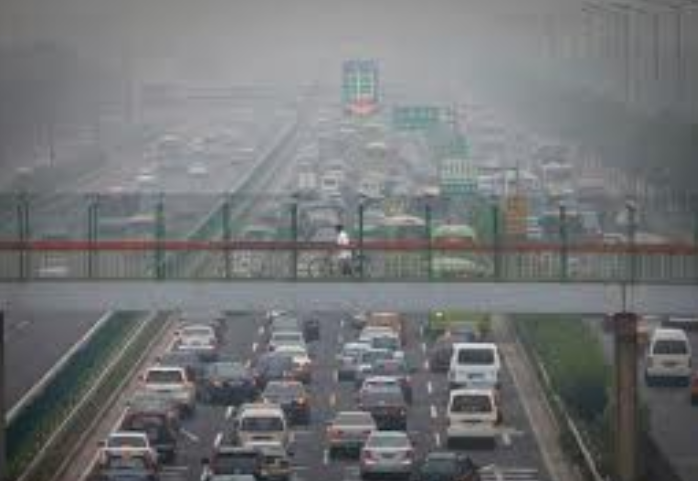 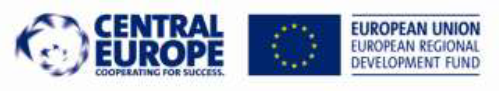 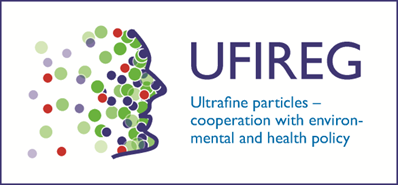 UFP (UltraFini delci)
Profil usedanja delcev v dihalnih poteh:
UFP vdihavamo skupaj z zrakom
So dovolj majhni, da skozi celično membrano preidejo v kri in od tod tudi v druge organe
 Skupaj z njimi vstopajo tudi strupene spojine v kolikor so vezane nanje
Oksidativni stres v pljučih – vnetne reakcije
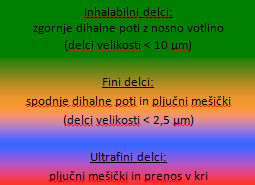 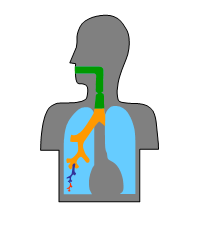 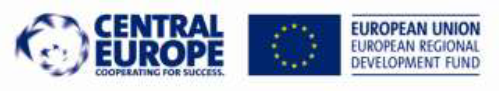 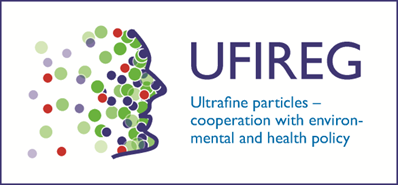 UFP (UltraFini delci)  <100 nm
Vplivi UFP v zraku na ljudi so za sedaj slabo raziskani
Predvideva se, da so za vplive UFP posebej dovzetni starejši ljudje, osebe s predhodnimi zdravstvenimi težavami (bolezni dihal in srca, diabetes)
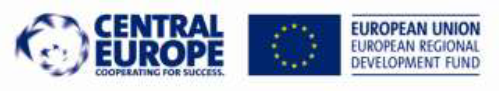 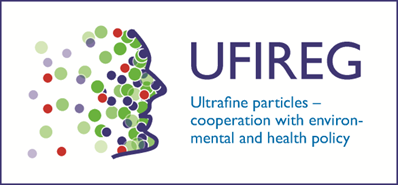 CILJ
Cilj projekta UFIREG je proučiti, kako v sodelujočih štirih državah na opazovanih območjih različno veliki UFP vplivajo na smrtnost  in obolevnost  predvsem v povezavi z boleznimi srca in ožilja ter boleznimi dihal.
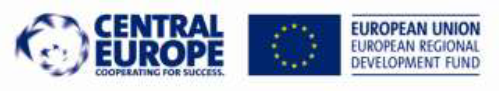 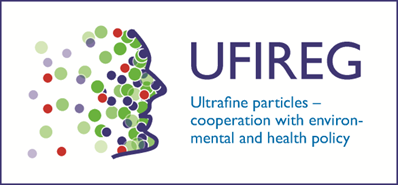 Sodelujoča mesta
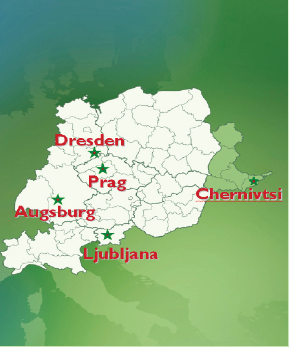 Merilne postaje vključene v lokalni merilni sistem
Vse locirane v urbanem okolju
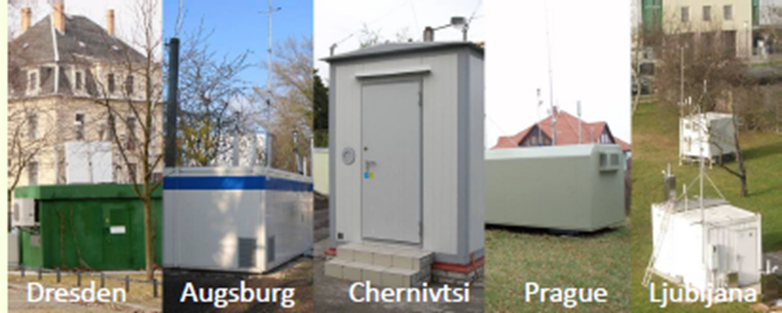 > 300.000 prebivalcev
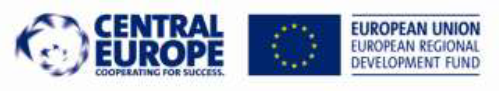 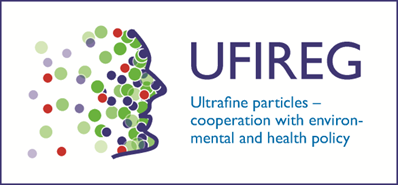 UFIREG v Sloveniji
Nosilec projekta v Sloveniji: Zavod za zdravstveno varstvo Celje z zunanjimi sodelavci
Merilno mesto: Ljubljana,
za Bežigradom, ob Kmetijskem
 inštitutu, vzporedne
 meritve onesnaženosti
zraka na lokaciji ARSO
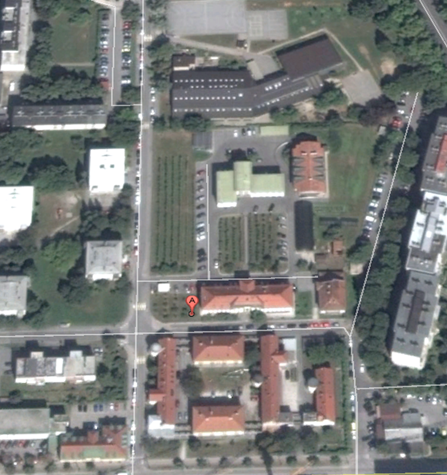 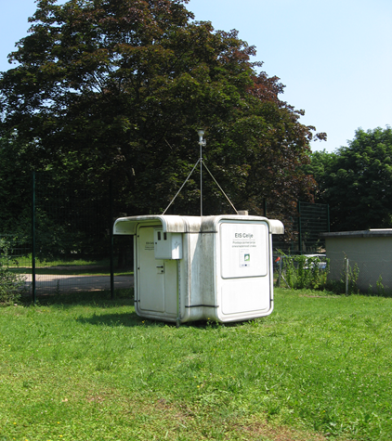 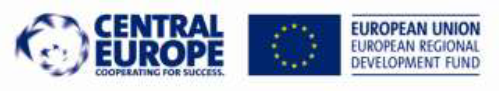 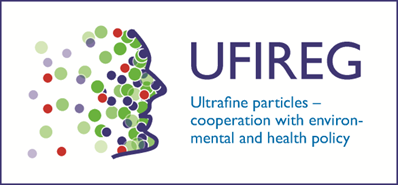 MERITVE
UFP: 
Meritve distribucije števila UFP po posameznih velikostnih razredih 20-30/30-50/50-70/70-100/100-200  nm 
Namenski merilnik Mobility Particle Size Spectrometer (TROPOS - tipSMPS). 


Vzporedne sočasne meritve: 
Onesnaženost zraka (SO2, NO2, O3, PM10, PM2,5), 
Meteorološki podatki (temperatura zraka, vlažnost zraka,
zračni tlak, smer in jakost vetra itd.)
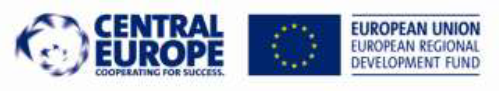 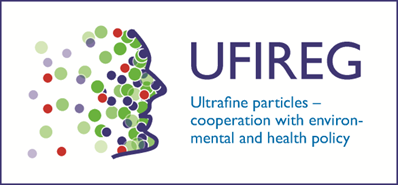 Standardi za meritve
Skladno z EU Direktivo 50/2008
Vzorčenje na višini 1,4 – 4 m
Ločitev PM2,5/PM1
Sušenje vzorca zraka do 40 % vlažnosti

Meritev/štetje delcev
Zahteva: laminarni tok zraka s čim krajšim sistemom cevi
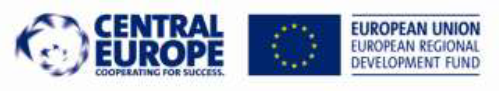 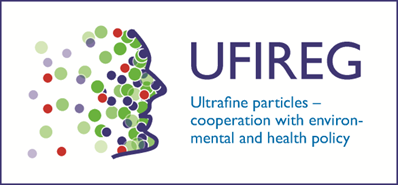 Zahteve za QA/QC meritev UFP
PRIMERLJIVOST REZULTATOV MERITEV NA VSEH MERILNIH MESTIH
Izobraževanje o UFP in principih merjenja

Usposabljanje za delo z merilniki za UFP v Svetovnem kalibracijskem centru za fiziko aerosolov (World Calibration Center for Aerosol Physics) v Leipzigu

Začetno sočasno umerjanje vseh merilnikov v WCCAP v Leipzigu

Namestitev avtomatskih kontrolnih enot za merilnike

Preverjanje delovanja merilnikov na lokacijah
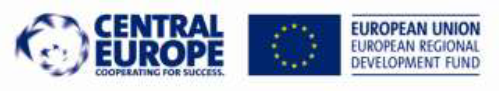 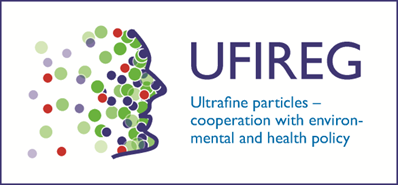 VPLIVI NA ZDRAVJE
Vpliv UFP na zdravje se bo ocenjeval na osnovi podatkov o hospitalizacijah in umrljivosti prebivalcev  zaradi bolezni povezanih z onesnaženim zrakom:
Bolezni srca in ožilja
Bolezni dihal

Opazovana populacija: Prebivalci mest, v katerih potekajo meritve
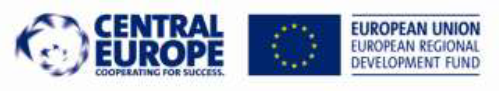 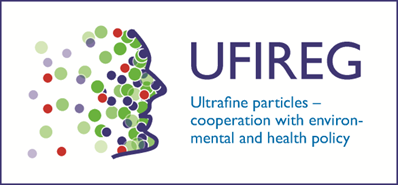 TRENUTNO STANJE NA PROJEKTU
Izvajanje meritev številčne koncentracije delcev v vseh sodelujočih mestih ter razviti novi programi za preverjanje veljavnosti podatkov doblenjih z napravami SMPS

Priprava baz podatkov o rezultatih meritev onesnaženosti zraka in meteoroloških podatkov za nadaljnje obdelave ter vnos podatkov meritev UFP


Zbiranje podatkov in priprava metodologije za analize v okviru epidemiološke raziskave
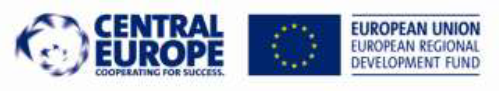 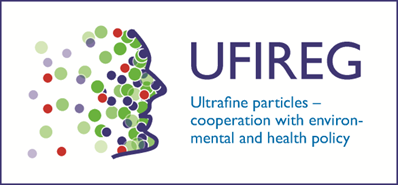 KAJ PRINAŠA PROJEKT
Nova spoznanja v zvezi z vplivi UFP na zdravje

Oblikovanje priporočil snovalcem okoljske politike v Evropi in morebitna vključitev UFP v okoljsko zakonodajo

Širjenje informacij o problematiki UFP v zraku v povezavi z vplivi na zdravje
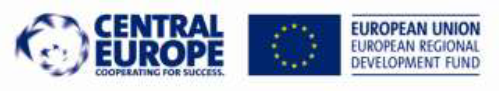 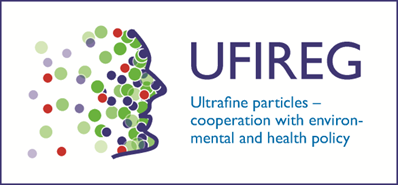 Dihamo od prvega do zadnjega trenutka svojega življenja.
Zmanjšanje onesnaženosti, prašnih delcev v zraku – pomembno izboljšanje za zdravje prebivalcev! 

Slaba kakovost zraka negativno vpliva tako na zdravje ljudi kot na zdravje okolja.
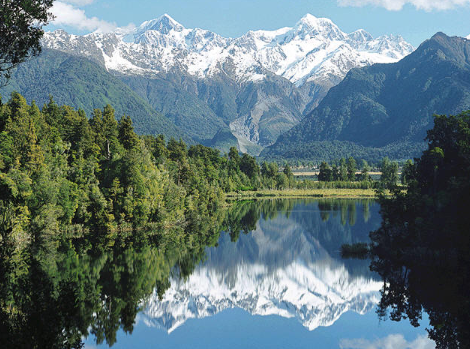 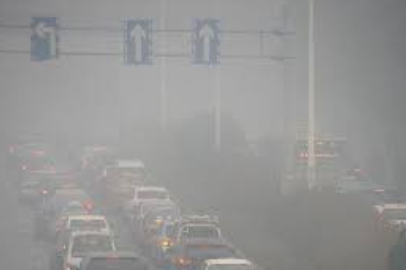 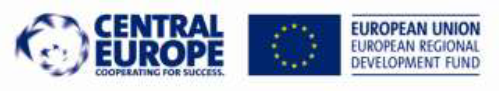